Series: Making Progress

Part 2. Signs along the Way

John Staiger

Morningside Church of Christ 

Sunday 17 April 2022

AM Sermon

Broadcast live from 42 Leslie Ave, Auckland, Aotearoa/NZ.
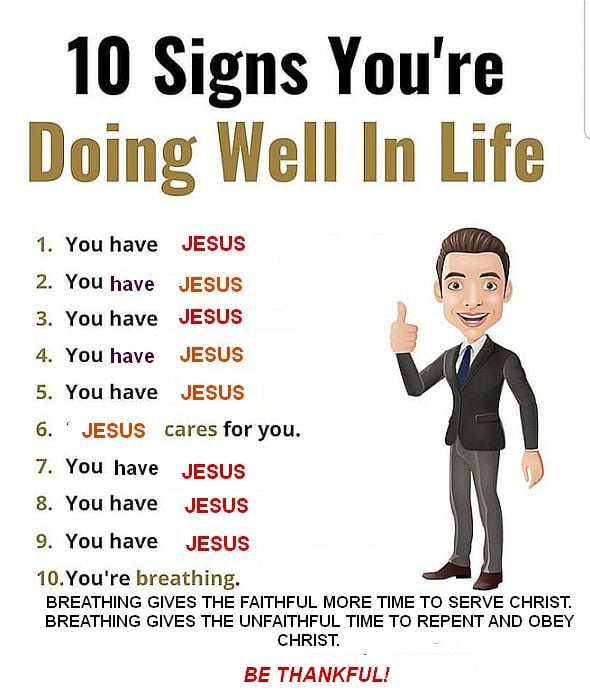 Series: Making Progress
Part 2.
Signs along the Way
Series: Making Progress Part 2. Signs along the Way
Pentecost—Signs Enough!
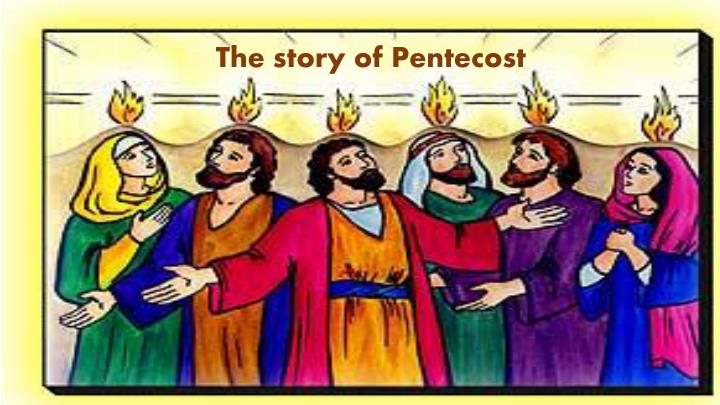 Series: Making Progress Part 2. Signs along the Way
Pentecost—Signs Enough!
Acts 2:1-4—
When the day of Pentecost arrived, they were all together in one place.
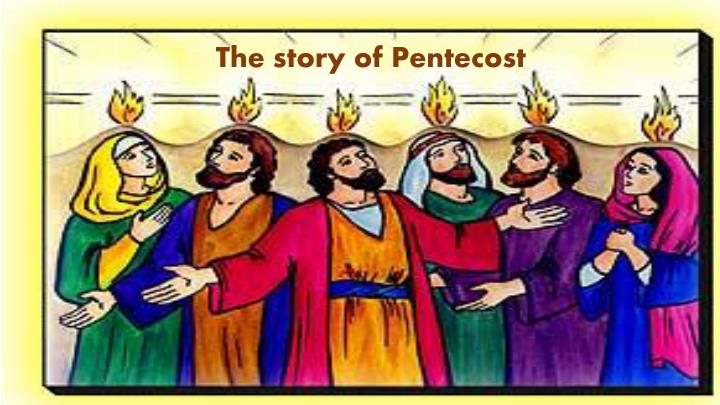 Series: Making Progress Part 2. Signs along the Way
Pentecost—Signs Enough!
Acts 2:1-4—
2And suddenly there came from heaven a sound like a mighty rushing wind, and it filled the entire house where they were sitting.
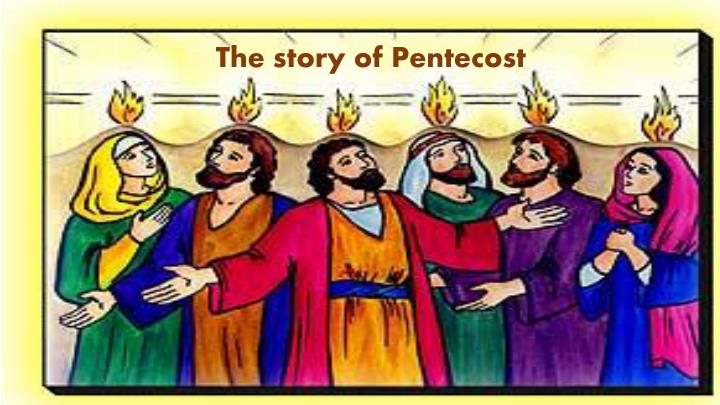 Series: Making Progress Part 2. Signs along the Way
Pentecost—Signs Enough!
Acts 2:1-4—
3And divided tongues as of fire appeared to them and rested on each one of them.
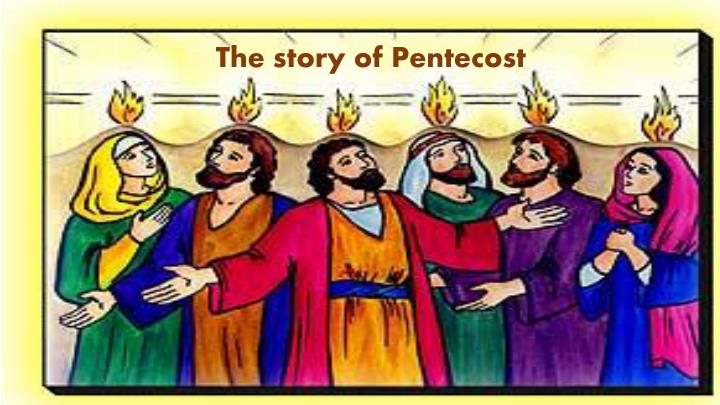 Series: Making Progress Part 2. Signs along the Way
Pentecost—Signs Enough!
Acts 2:1-4—
4And they were all filled with the Holy Spirit and began to speak in other tongues as the Spirit gave them utterance. (ESV)
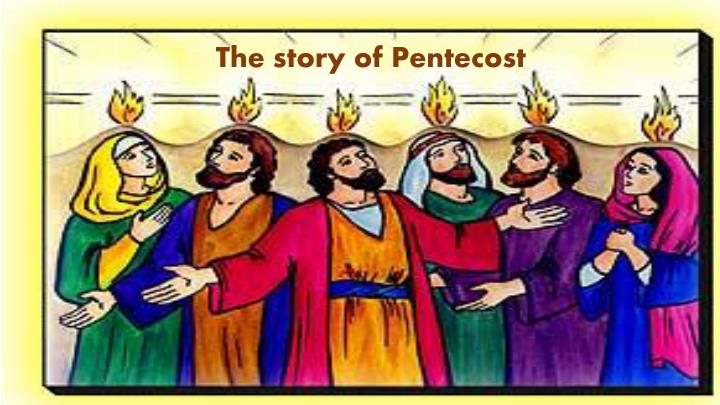 Series: Making Progress Part 2. Signs along the Way
Pentecost—The Reason!
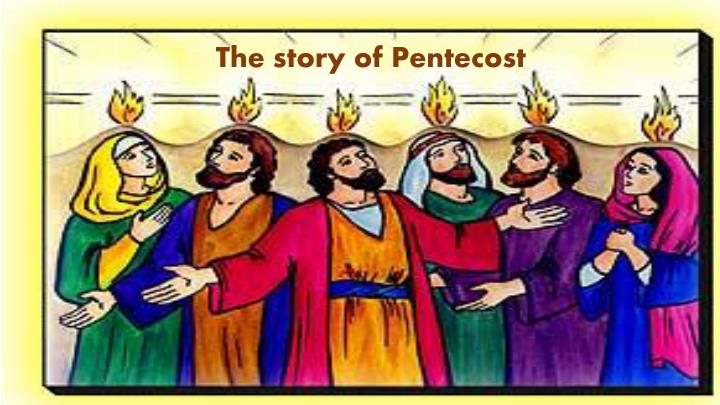 Series: Making Progress Part 2. Signs along the Way
Pentecost—The Reason!
God’s Great Salvation
Hebrews 2:3-5—
3…It was declared at first by the Lord, and it was attested to us by those who heard, 4while God also bore witness by signs and wonders and various miracles and by gifts of the Holy Spirit distributed according to his will. (ESV)
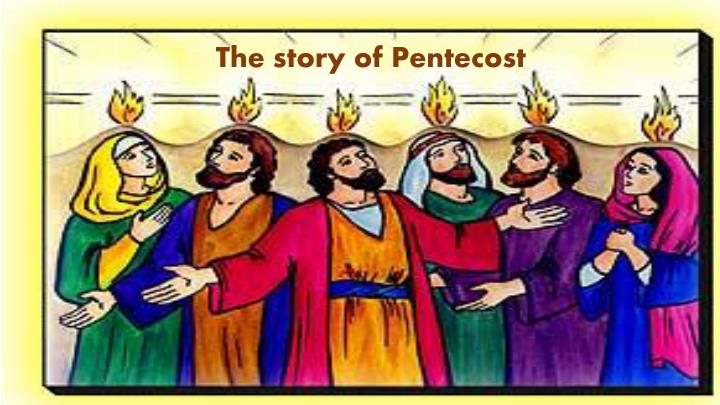 Series: Making Progress Part 2. Signs along the Way
The Eternal replaces the Temporary
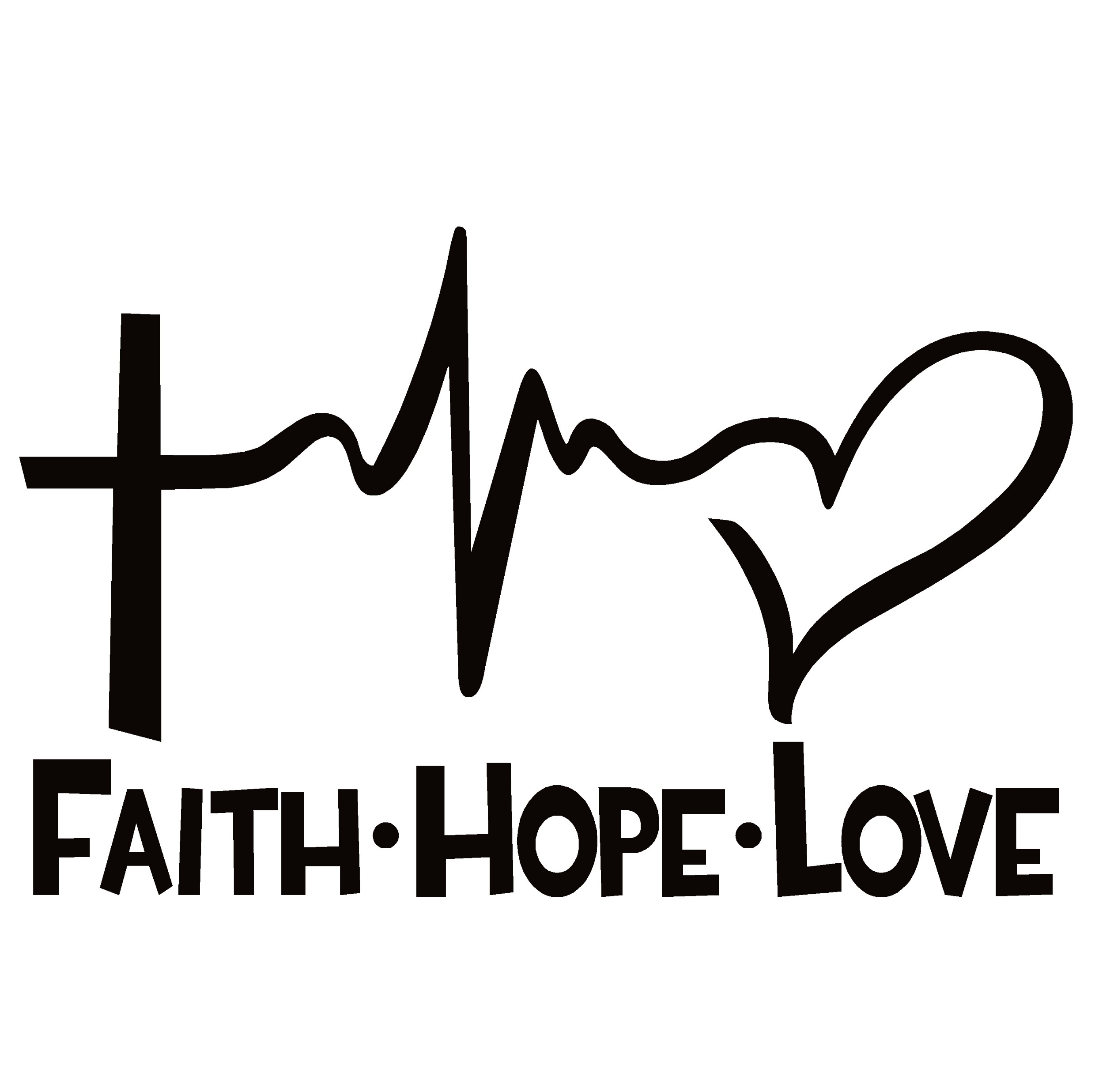 Series: Making Progress Part 2. Signs along the Way
The Eternal replaces the Temporary
1 Corinthians 13:8—
Love never ends. As for prophecies, they will pass away; as for tongues, they will cease; as for knowledge, it will pass away.
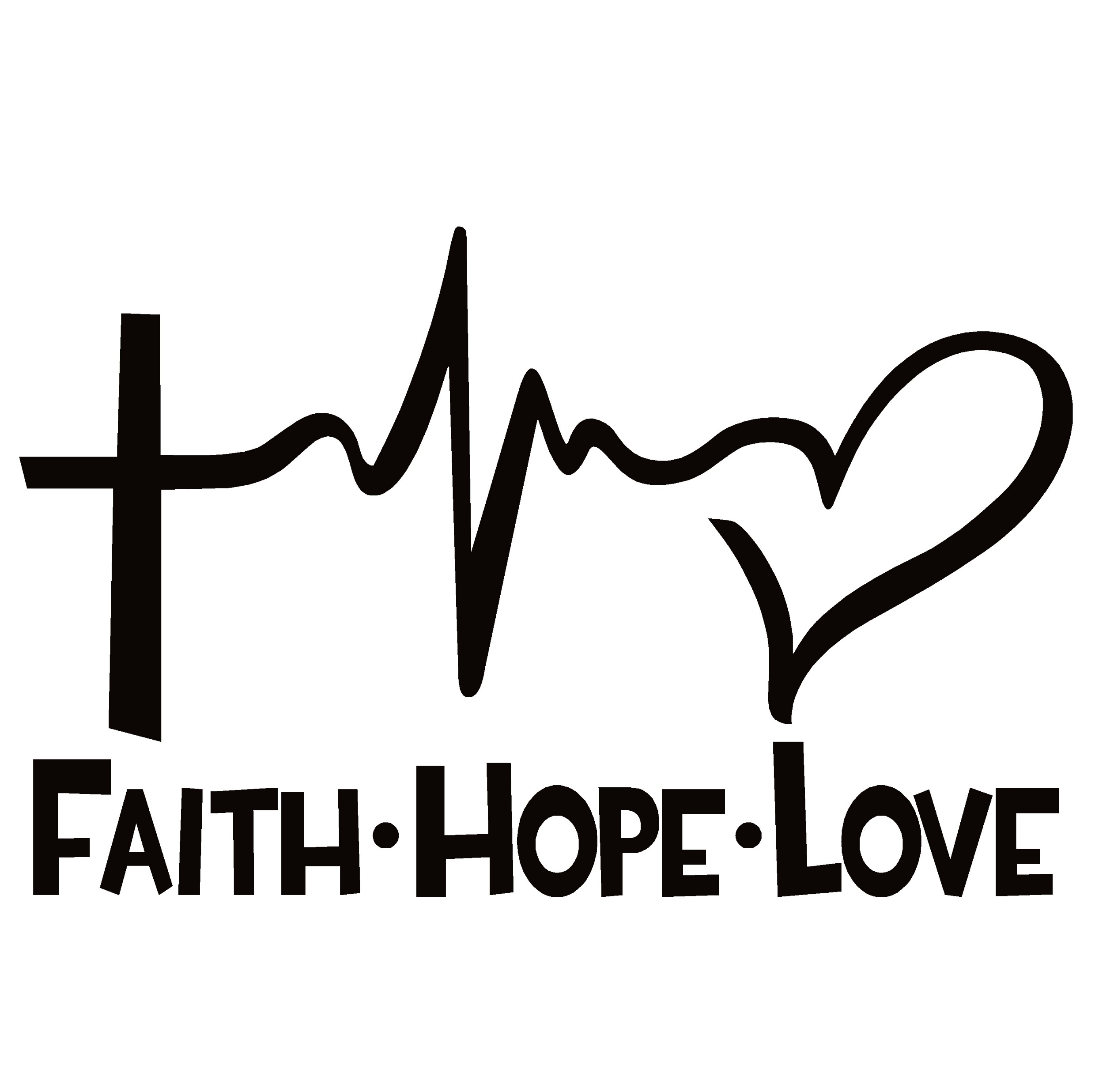 Series: Making Progress Part 2. Signs along the Way
Lord, Show me a Sign!
	Not the Harvest I Expected…
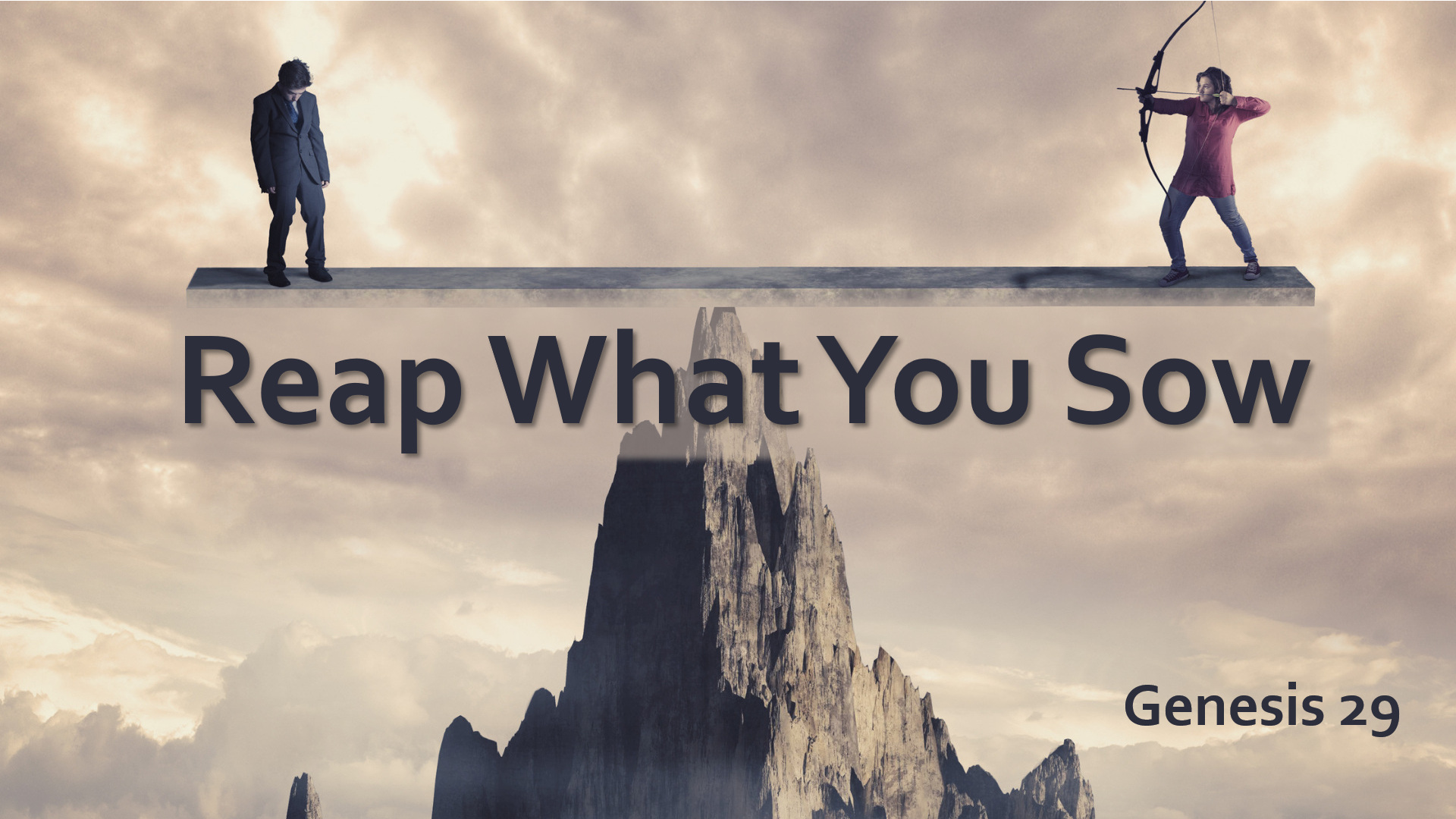 Series: Making Progress Part 2. Signs along the Way
Lord, Show me a Sign!
	Not the Harvest I Expected…
Sometimes—
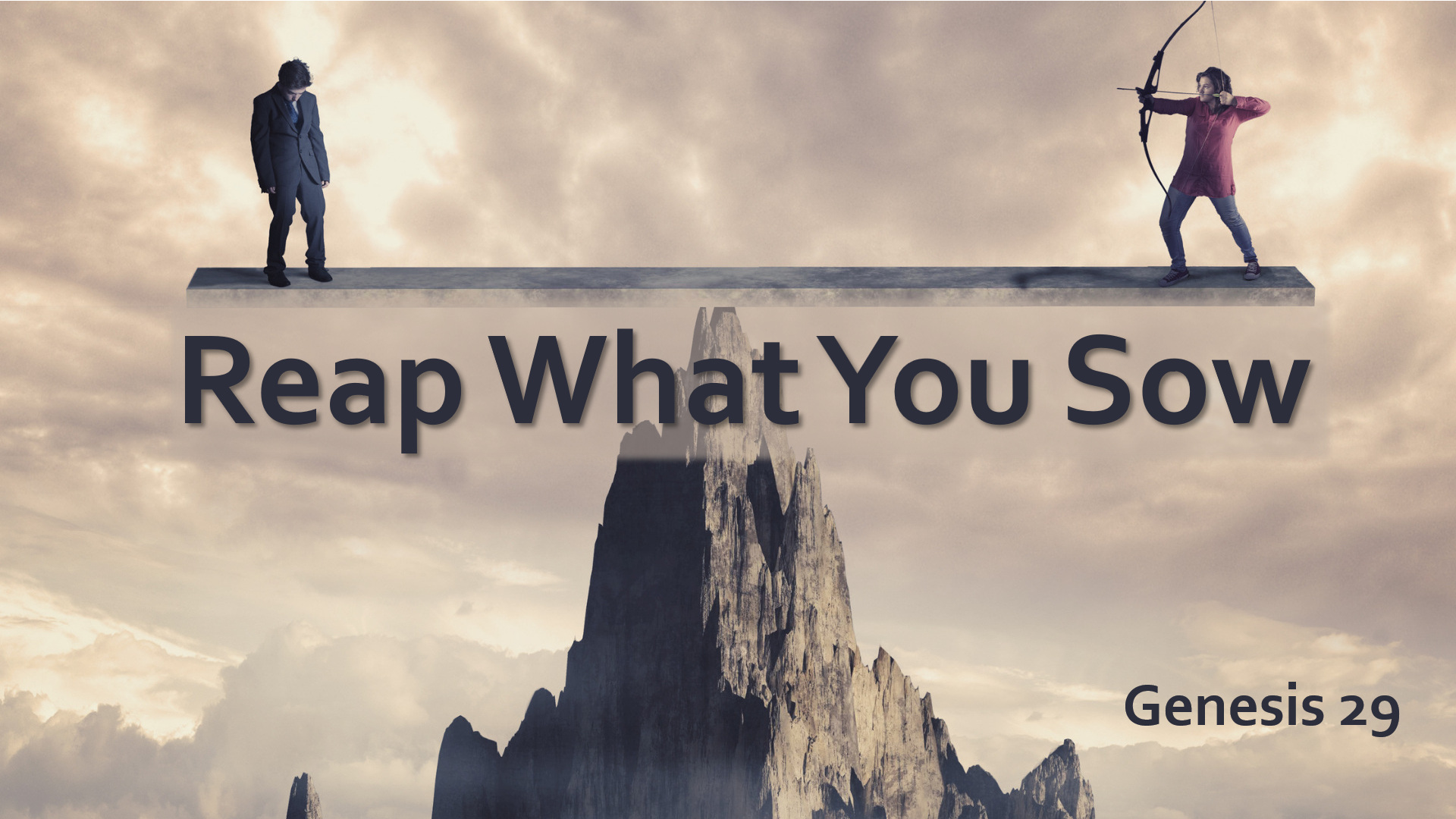 Series: Making Progress Part 2. Signs along the Way
Lord, Show me a Sign!
	Not the Harvest I Expected…
Sometimes—
We are all over the place.
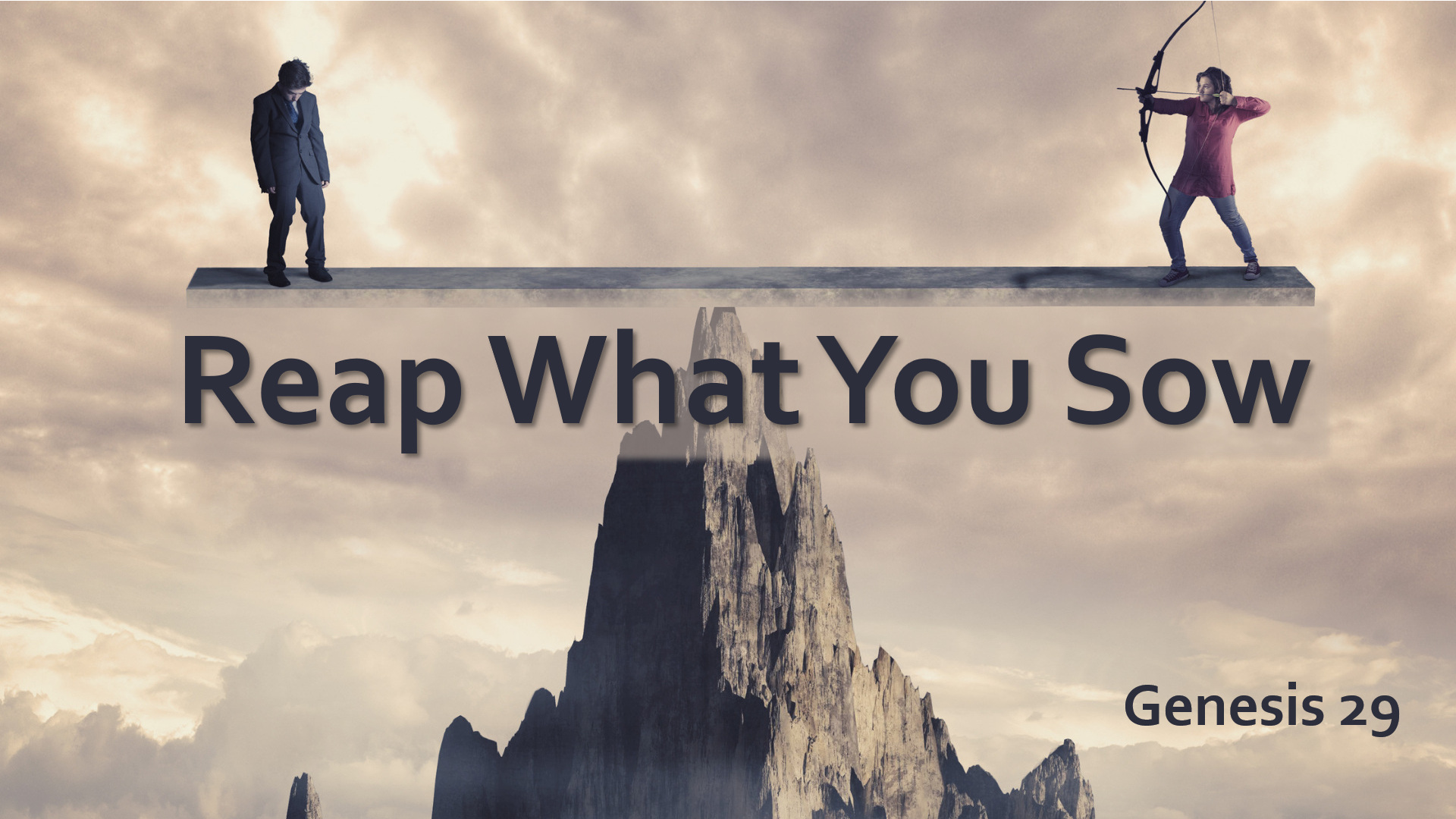 Series: Making Progress Part 2. Signs along the Way
Lord, Show me a Sign!
	Not the Harvest I Expected…
Sometimes—
We are all over the place.
We dig ourselves into a hole.
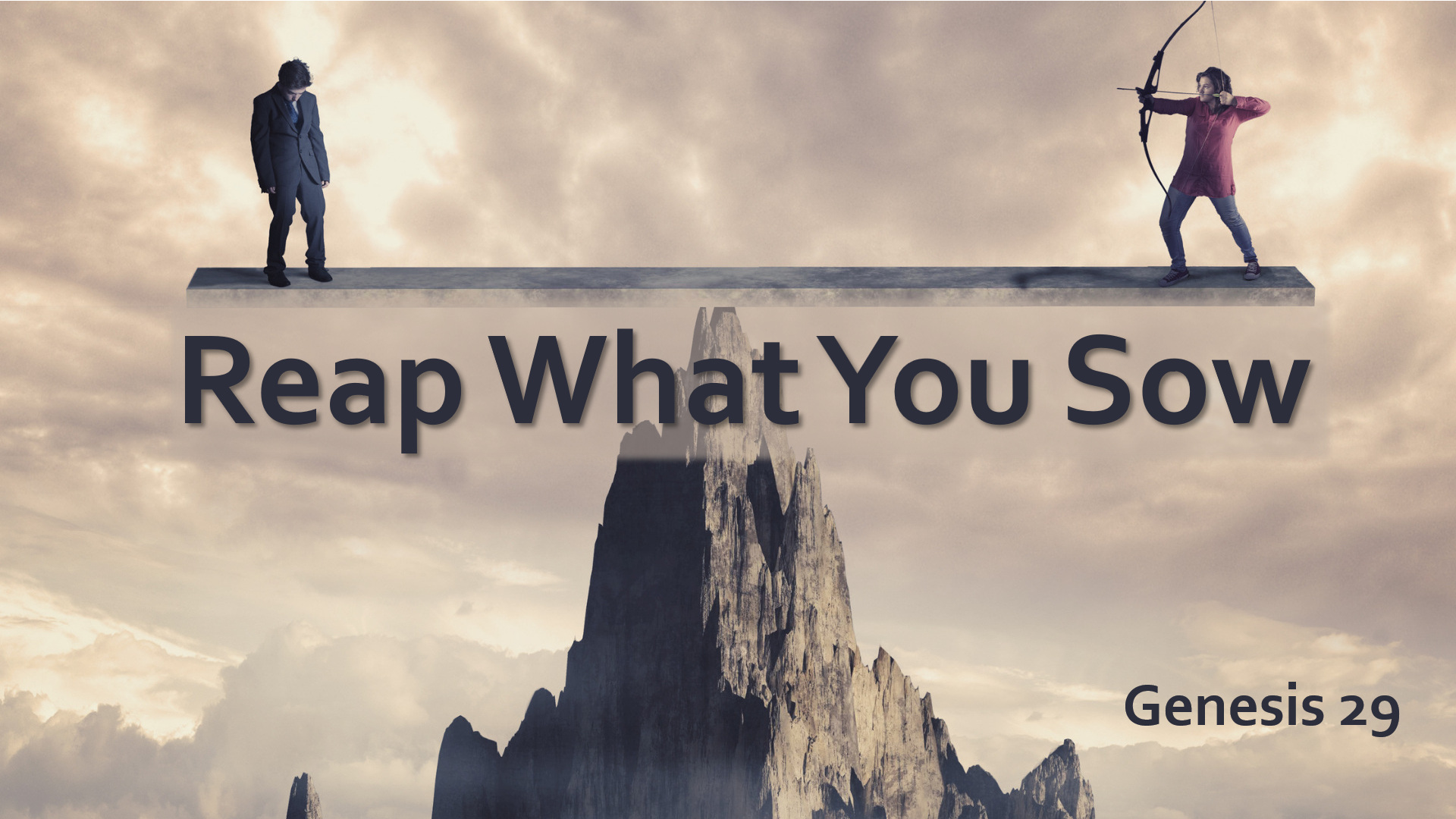 Series: Making Progress Part 2. Signs along the Way
Lord, Show me a Sign!
	Not the Harvest I Expected…
Sometimes—
We are all over the place.
We dig ourselves into a hole.
Our sins find us out.
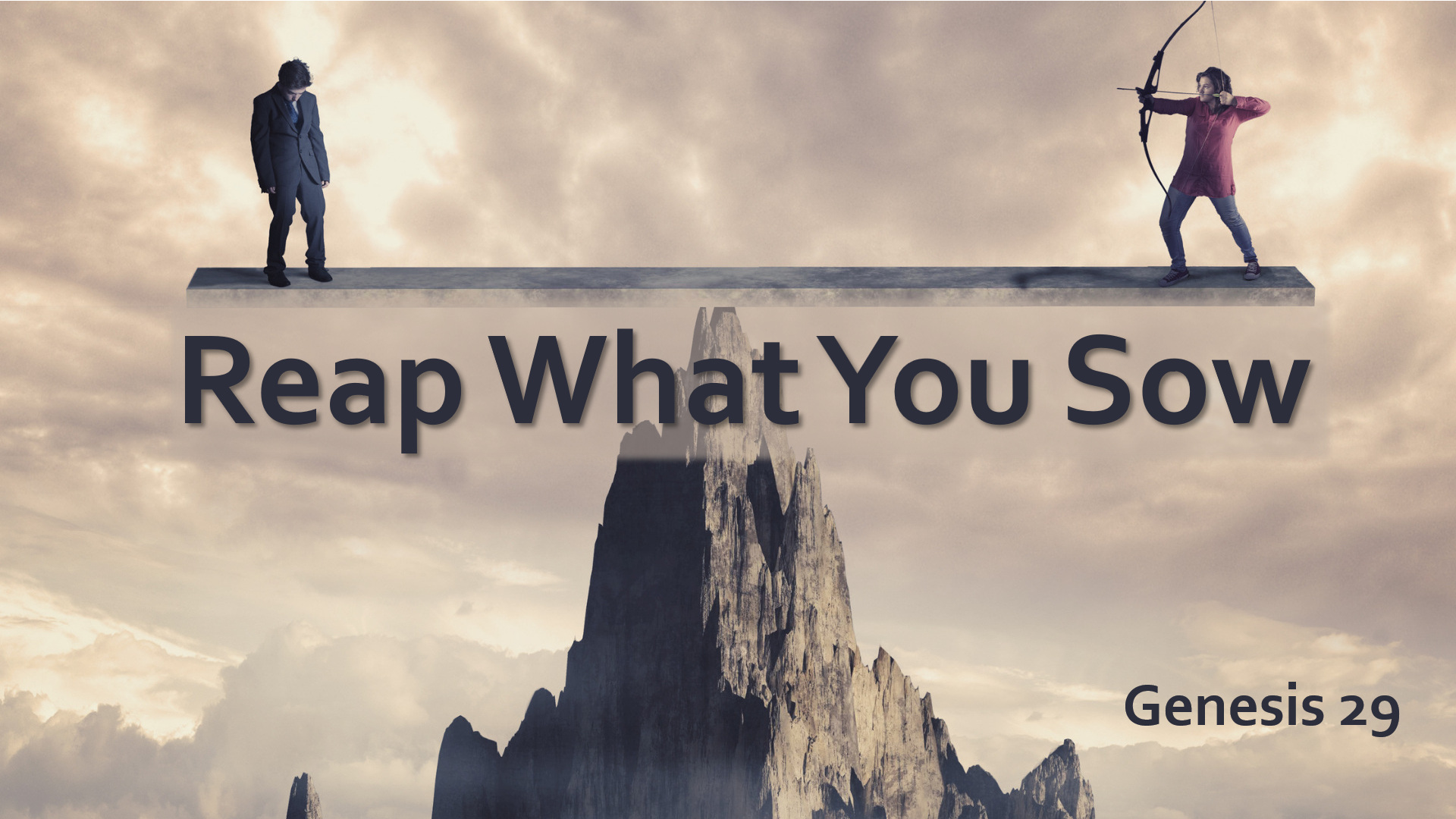 Series: Making Progress Part 2. Signs along the Way
Lord, Show me a Sign!
	Not the Harvest I Expected…
Sometimes—
We are all over the place.
We dig ourselves into a hole.
Our sins find us out.
Our memories are short.
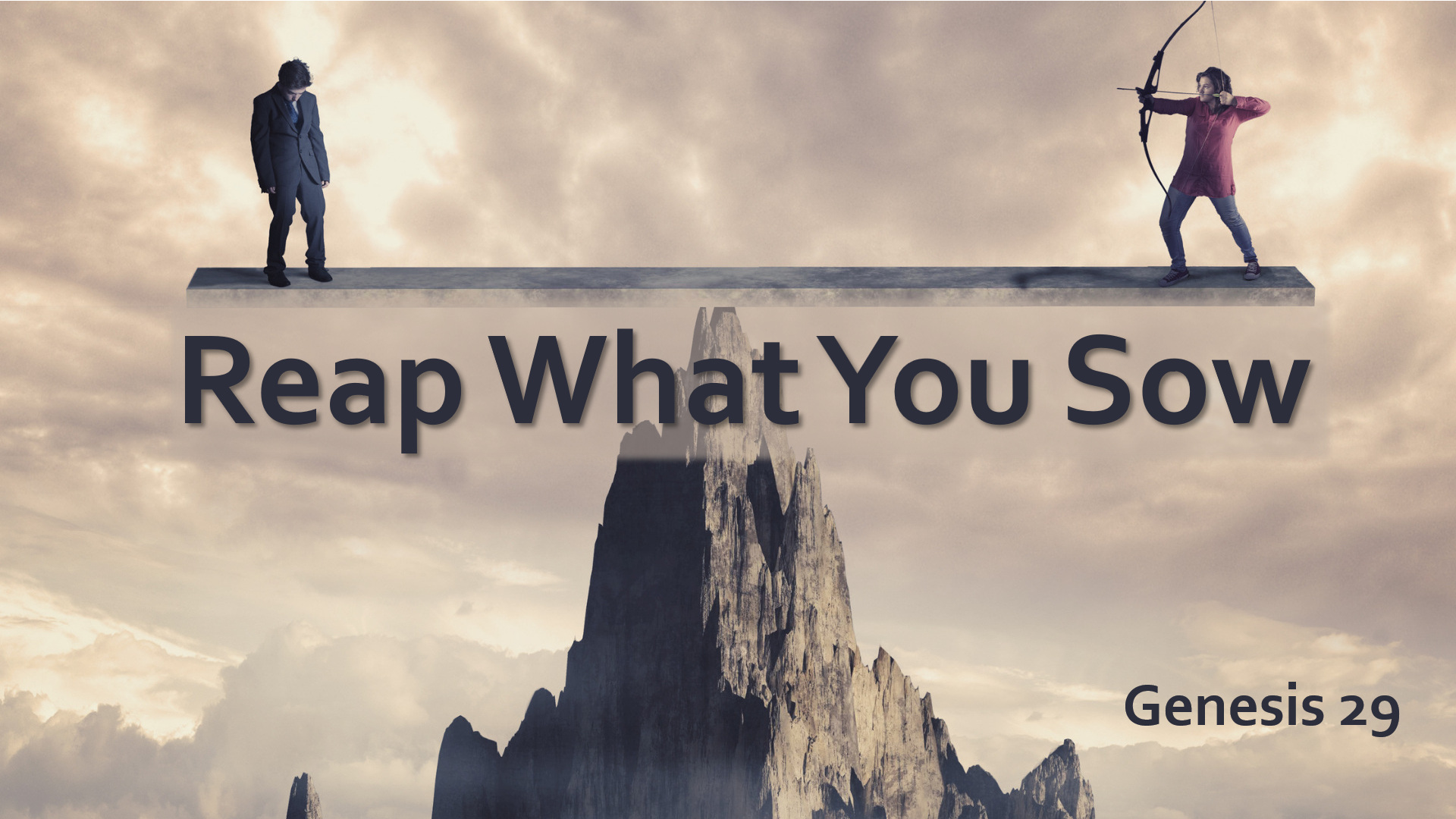 Series: Making Progress Part 2. Signs along the Way
Lord, Show me a Sign!
	You are the Sign…
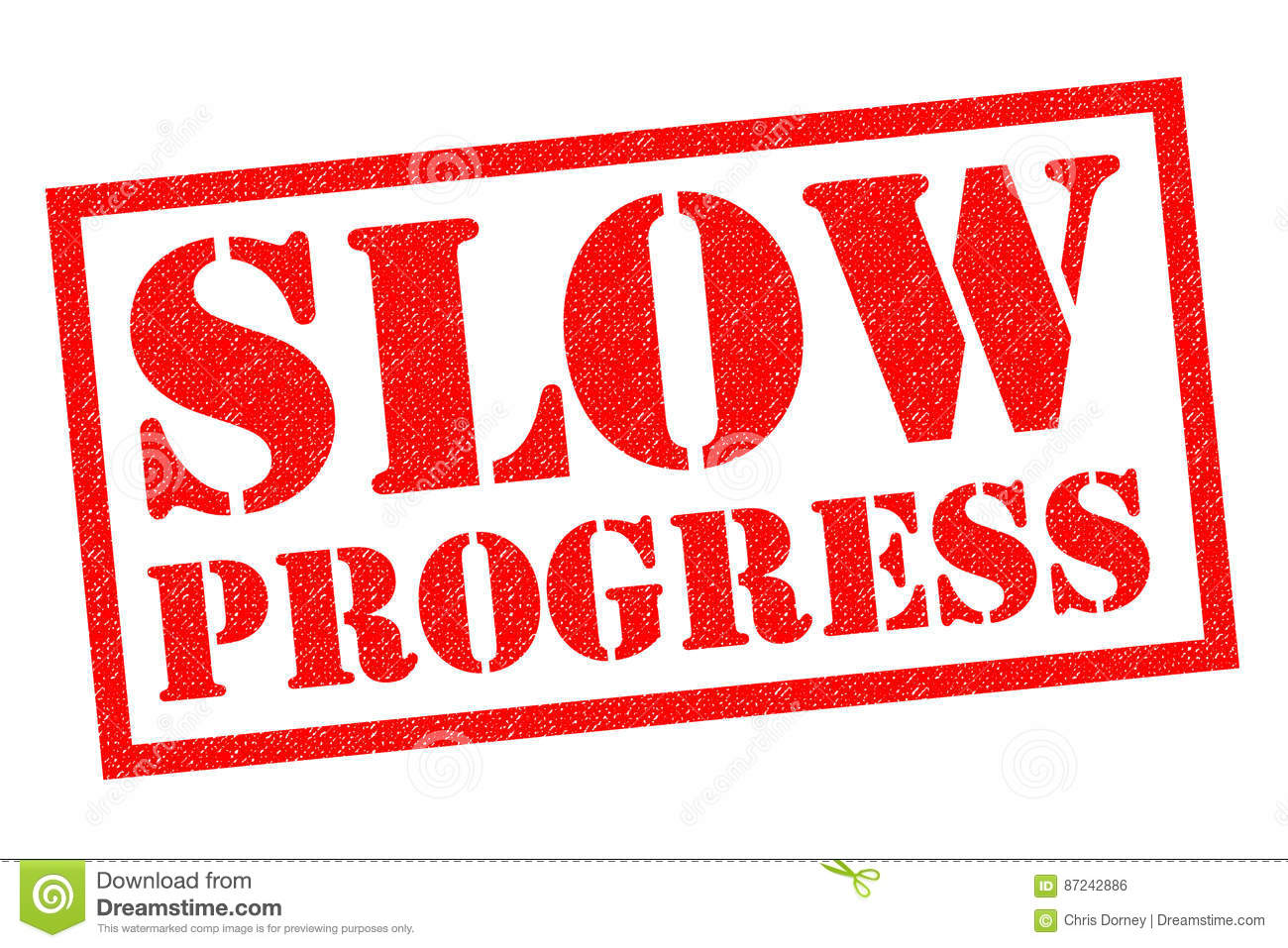 Series: Making Progress Part 2. Signs along the Way
Lord, Show me a Sign!
	You are the Sign…
What God is telling you—
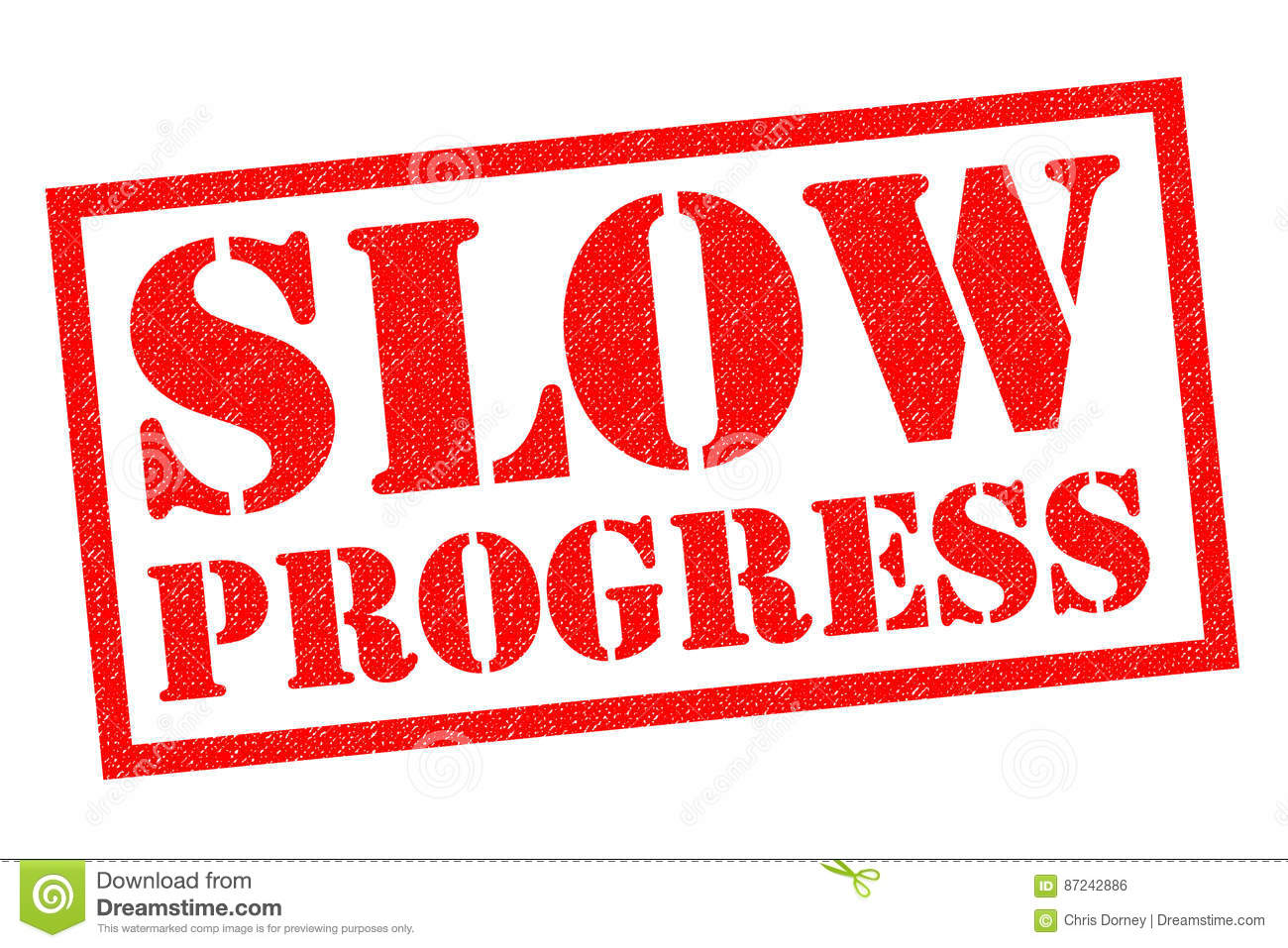 Series: Making Progress Part 2. Signs along the Way
Lord, Show me a Sign!
	You are the Sign…
What God is telling you—
There is something missing.
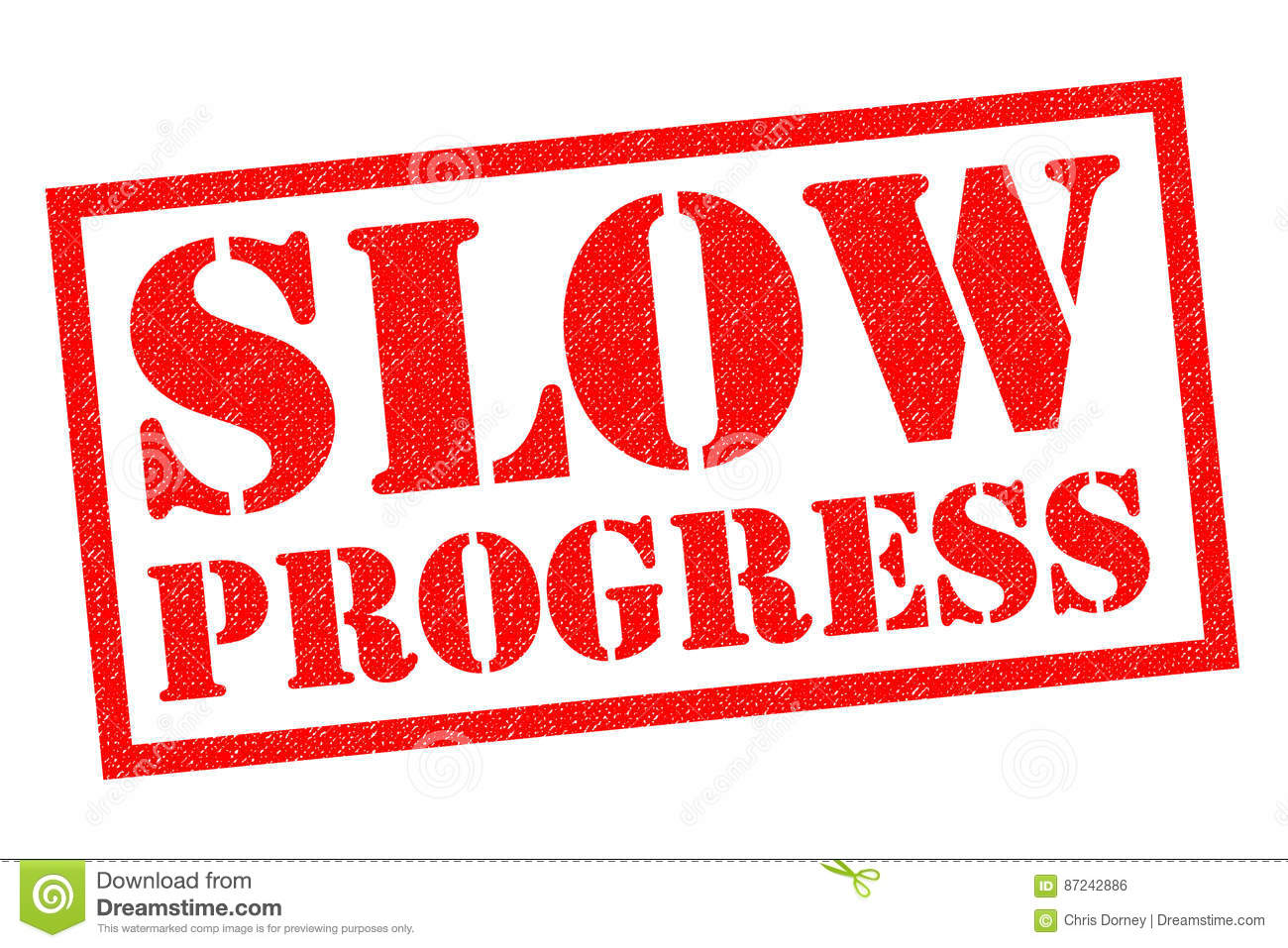 Series: Making Progress Part 2. Signs along the Way
Lord, Show me a Sign!
	You are the Sign…
What God is telling you—
There is something missing.
Things have to change.
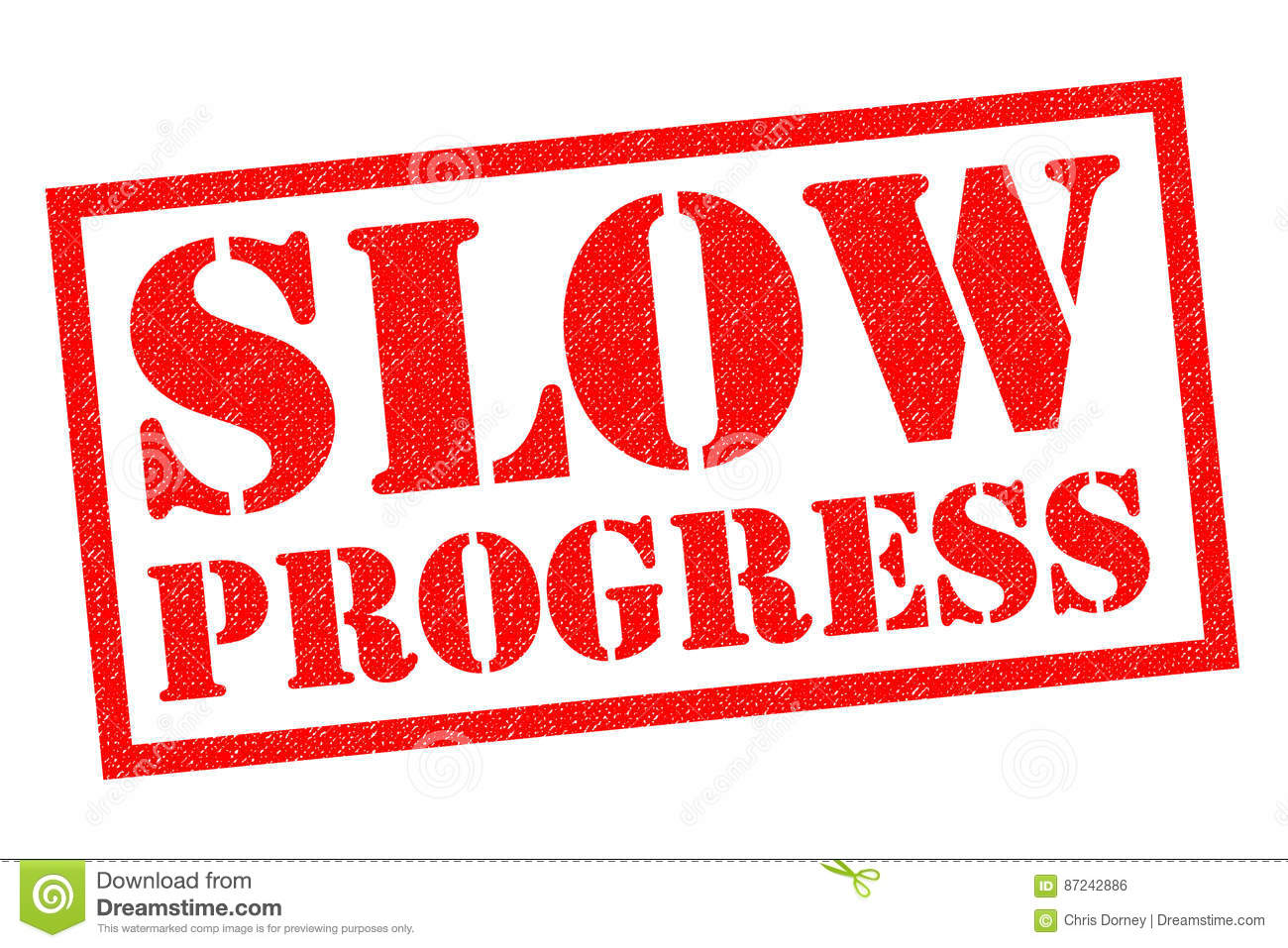 Series: Making Progress Part 2. Signs along the Way
Lord, Show me a Sign!
	You are the Sign…
What God is telling you—
There is something missing.
Things have to change.
Keep on sowing…keep on reaping!
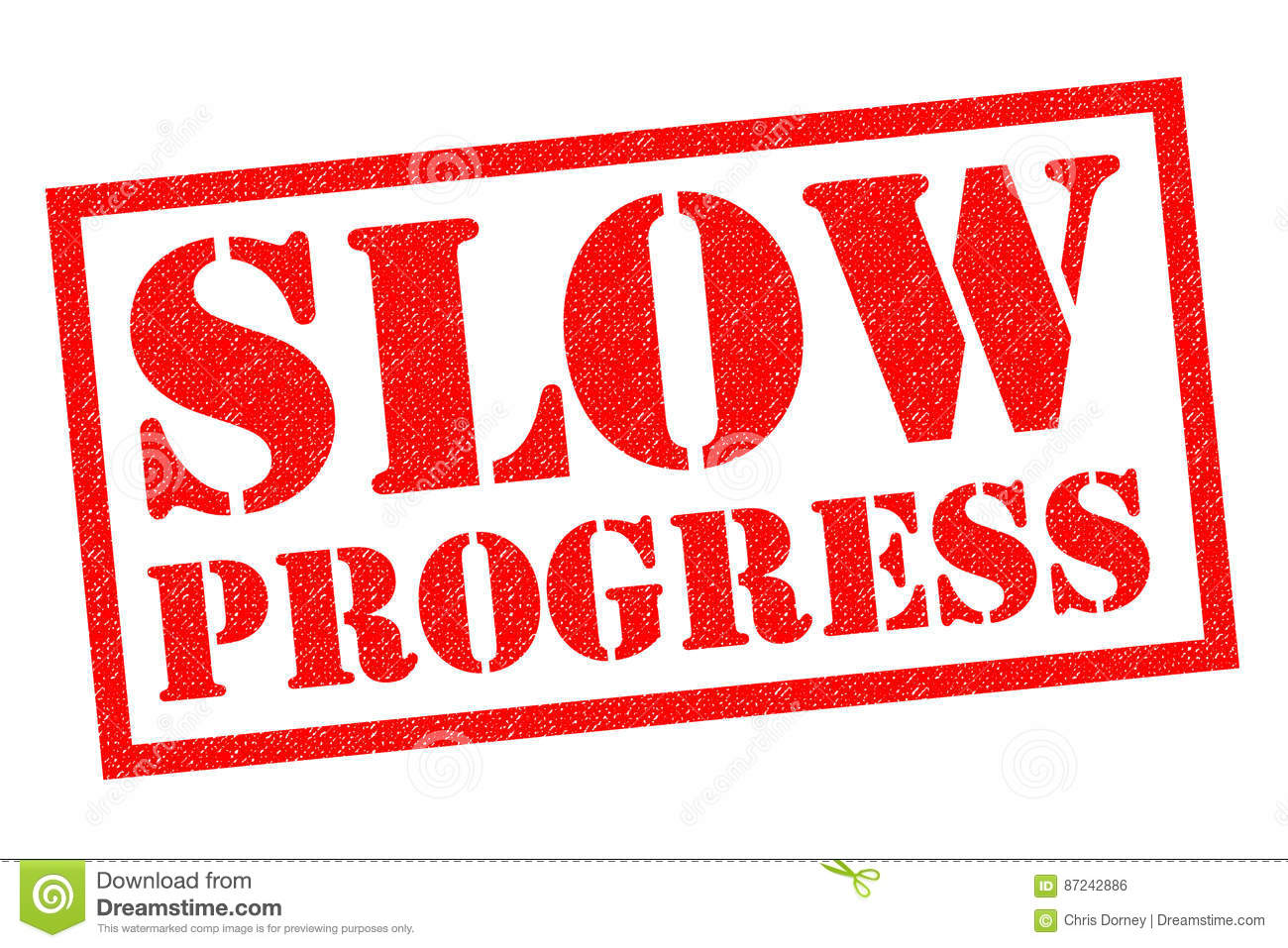 Series: Making Progress Part 2. Signs along the Way
Signs are to be Seen…
2 Peter 1:5-7—
5Now for this very reason also, applying all diligence, in your faith supply 
Moral excellence…
Knowledge…
Self-control…
Perseverance…
Godliness…
Brotherly kindness…
Love.
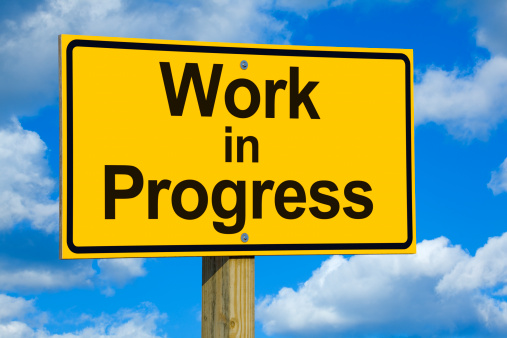 Series: Making Progress Part 2. Signs along the Way
Signs are to be Seen…
2 Peter 1:8—
8For if these qualities are yours and are increasing, they render you neither useless nor unfruitful in the true knowledge of our Lord Jesus Christ.
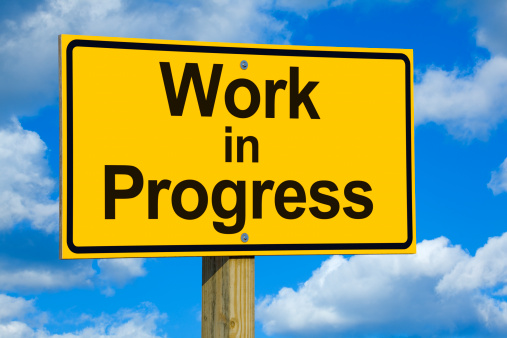 Series: Making Progress Part 2. Signs along the Way
Signs are to be Seen…
2 Peter 1:9—
9For he who lacks these qualities is blind or short-sighted, having forgotten his purification from his former sins.
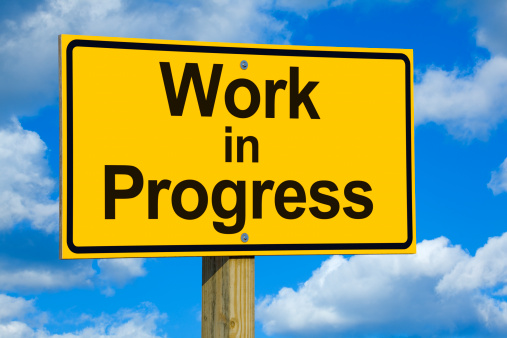 Series: Making Progress Part 2. Signs along the Way
Choose your Direction…
Proverbs 4:25—
25Let your eyes look directly aheadAnd let your gaze be fixed straight in front of you.
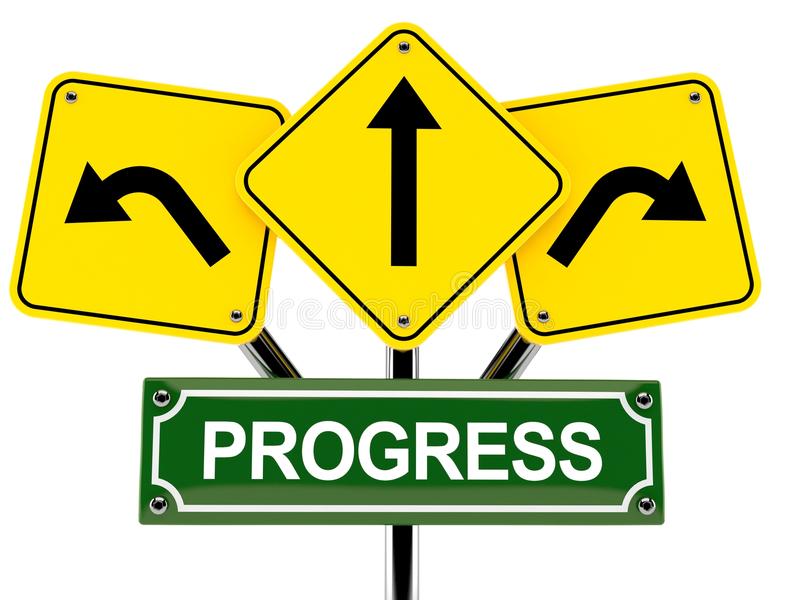 Series: Making Progress Part 2. Signs along the Way
Choose your Direction…
Hebrews 12:1-2—
“…let us run with endurance the race that is set before us, 2fixing our eyes on Jesus…”
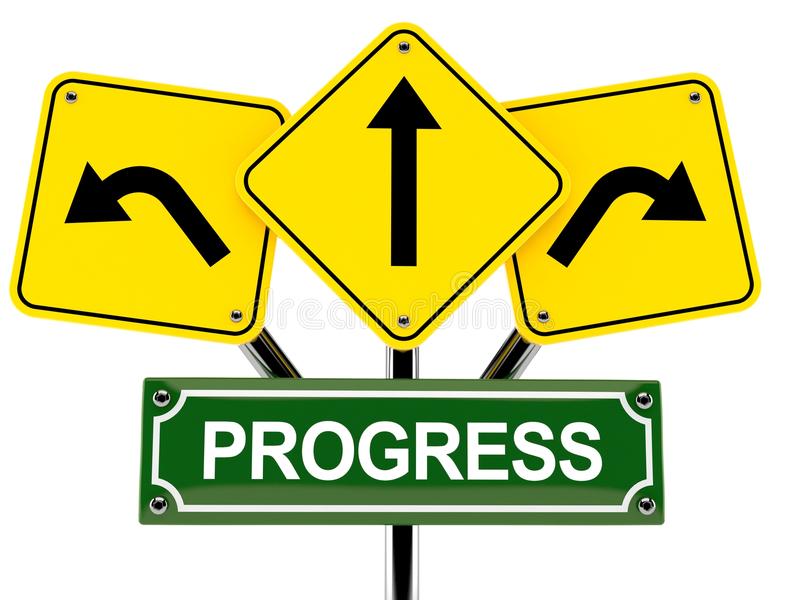 Series: Making Progress Part 2. Signs along the Way
Where to Start—Be added to the church…
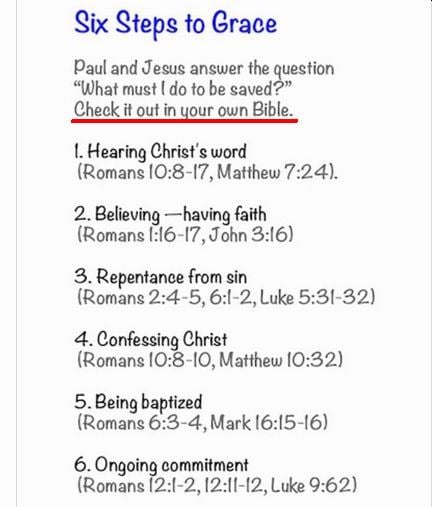 Series: Making Progress Part 2. Signs along the Way
Where to Start—Be added to the church…
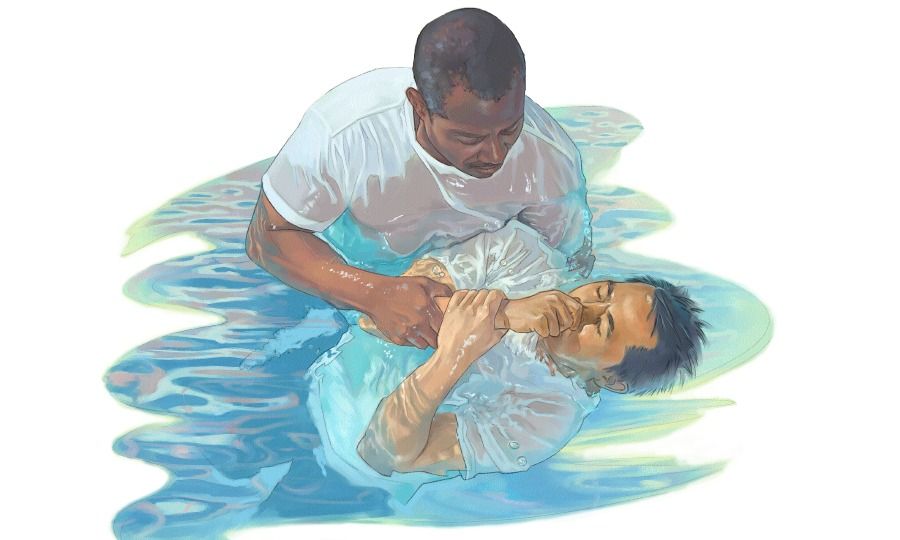 John 3:5—
5Jesus answered, “Truly, truly, I say to you, unless one is born of water and the Spirit he cannot enter into the kingdom of God. (NASB95)